云博实践教学平台
学宝下载
运行环境配置
学宝基本的用法
虚拟桌面介绍
配置课程资源
布置作业
提交作业
2015/3/22
长沙理工大学计算机与通信工程学院
下载实践平台客户端－学宝
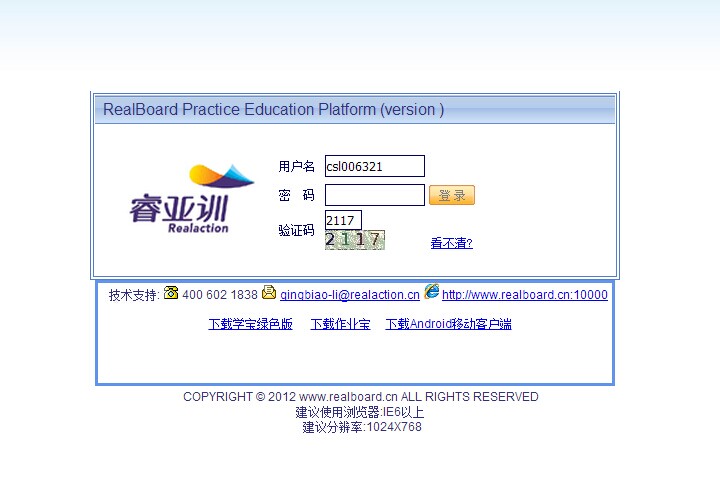 http://www.realboard.cn:10000
2015/3/22
长沙理工大学计算机与通信工程学院
修改hosts文件绑定IP
C:\Windows\System32\drivers\etc
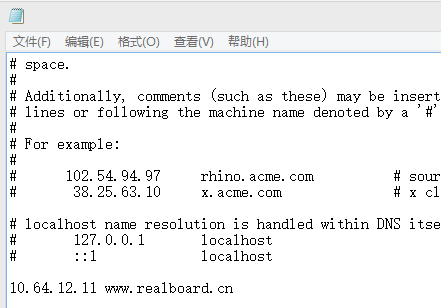 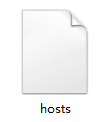 用记事本编辑此文件
10.64.12.11   www.realboard.cn
2015/3/22
长沙理工大学计算机与通信工程学院
登录学宝
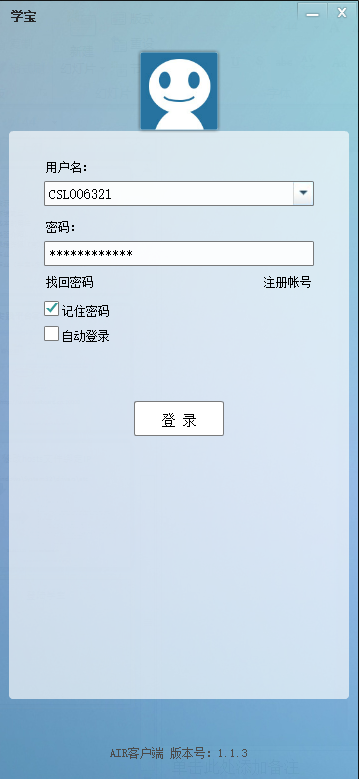 用户名：ＣＳＬ＋工号
密　码：工号
注意：若在内网，可直接登录
             若在外网，请先运行VPN，再登录
2015/3/22
长沙理工大学计算机与通信工程学院
学宝主界面
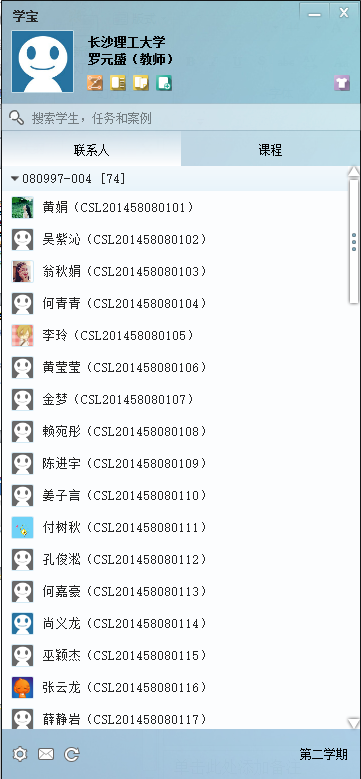 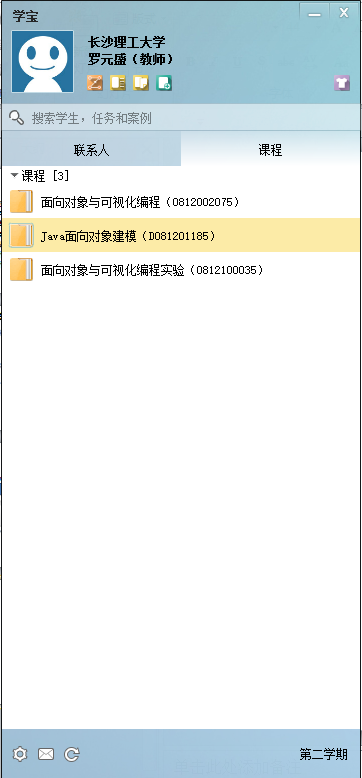 2015/3/22
长沙理工大学计算机与通信工程学院
主界面上最主要的三个按钮
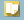 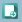 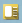 案例制作
作业管理
资料库
2015/3/22
长沙理工大学计算机与通信工程学院
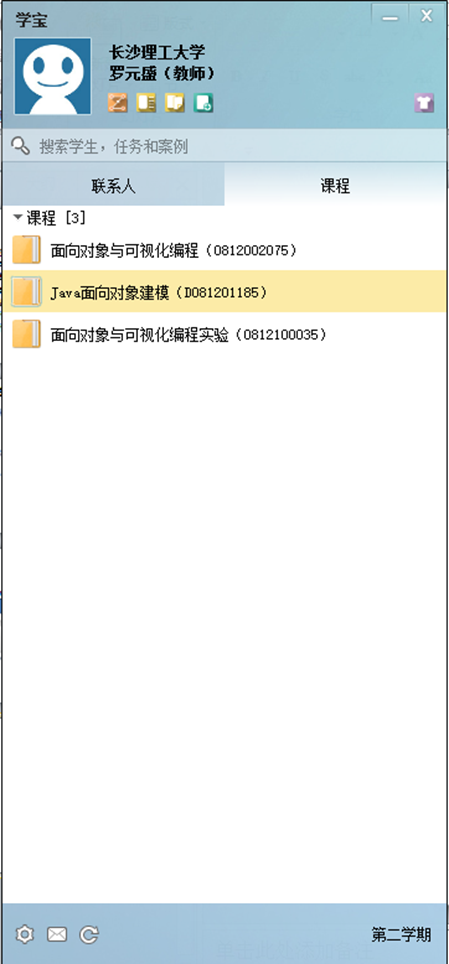 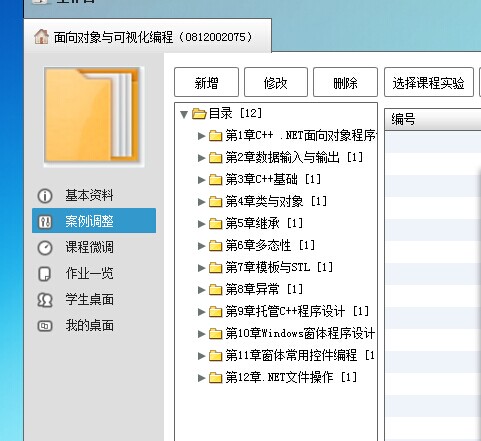 2015/3/22
长沙理工大学计算机与通信工程学院
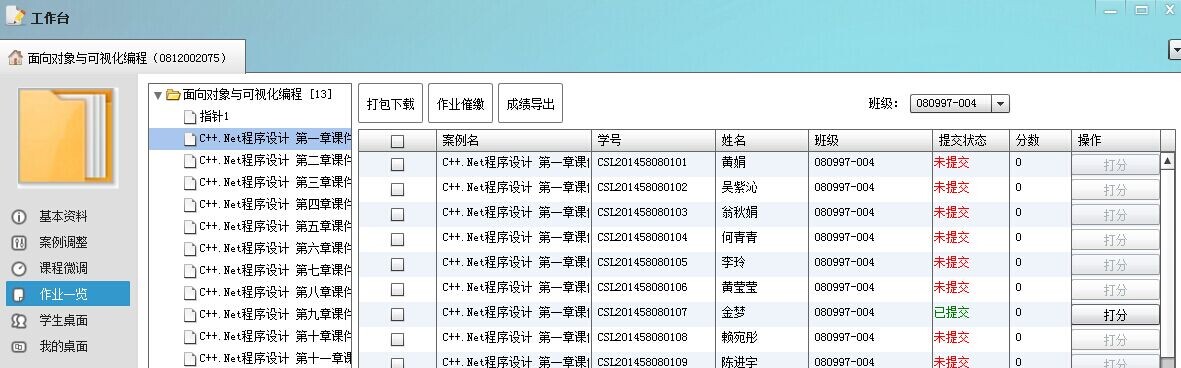 2015/3/22
长沙理工大学计算机与通信工程学院
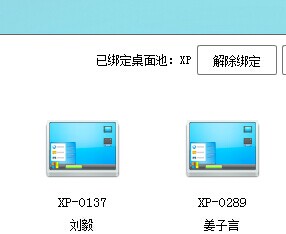 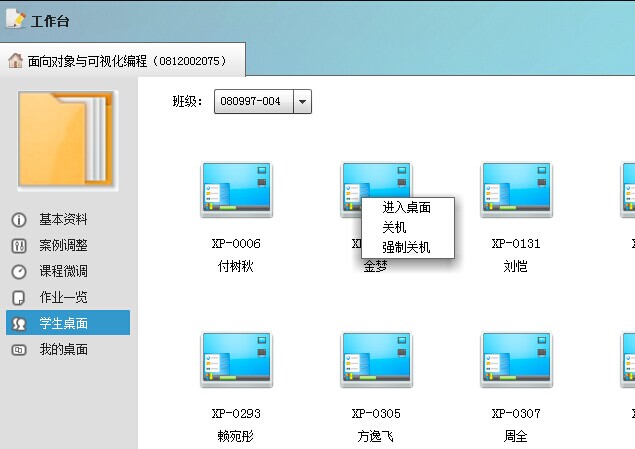 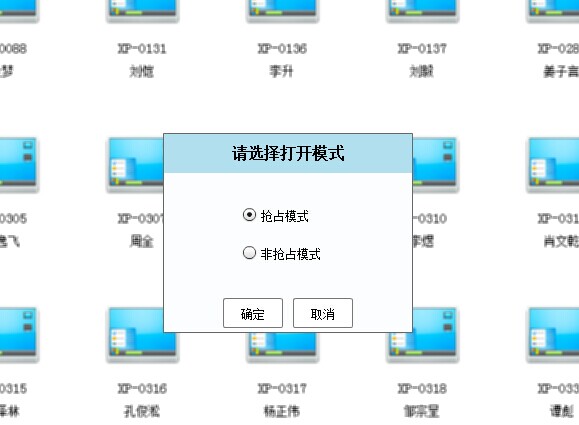 2015/3/22
长沙理工大学计算机与通信工程学院
课程模板
课程模板须在后台设置
www.realboard.cn:10000
配置方式与一般课程案例配置方式一致
2015/3/22
长沙理工大学计算机与通信工程学院
学生作业提交
通过学宝提交
通过虚拟桌面作业宝提交
需要用.rar格式提交
2015/3/22
长沙理工大学计算机与通信工程学院